Нетрадиционное рисование для детей
Ефремова Мария Николаевна
 – воспитатель первой категории 
МБДОУ ЦРР – Д/с №21 «Кэнчээри»
Цель:  формировать умения рисовать петушка нетрадиционными способами.   

    Задачи: 
Образовательная: учить детей рисовать петушка нетрадиционными (необычными) способами:  ладошками, пальчиками, тычками, кистью (способом примакивания). 
Развивающая: развивать мелкую моторику при работе с пальчиковыми красками, а также развивать творчество обучающихся. 
Воспитывающая: воспитывать любовь к домашней птице и эстетическое восприятие природы.
Методы и приемы обучения: объяснительно-иллюстративный, беседа, рассказ, объяснение,  разъяснение, пример, практический (выполнение практического задания), поощрение.

Средства обучения: пальчиковая краска, тычки (ушные палочки), кисти, таблица      «Нетрадиционные способы рисования», технологическая карта «Рисование петушка», сюжетные картинки с изображением петушков разной породы, карточки с дидактическим заданием «Найди лишний предмет».
Коллективная работа
Рисование жёлтого (однотонного) петушка
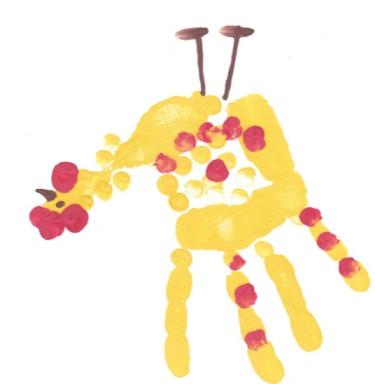 Рисование петушка с пёстрым (разноцветным) оперением
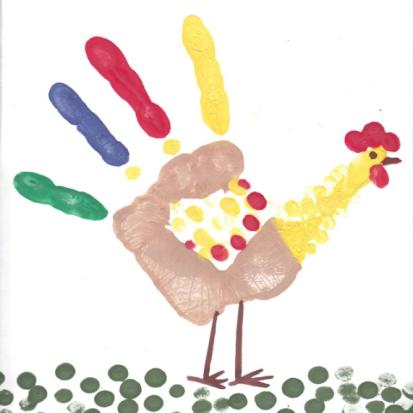 Какие разные петушки!
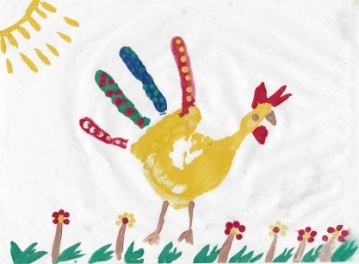 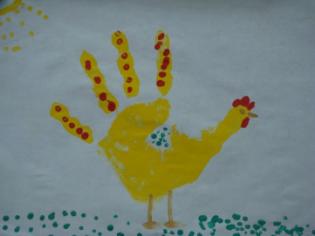 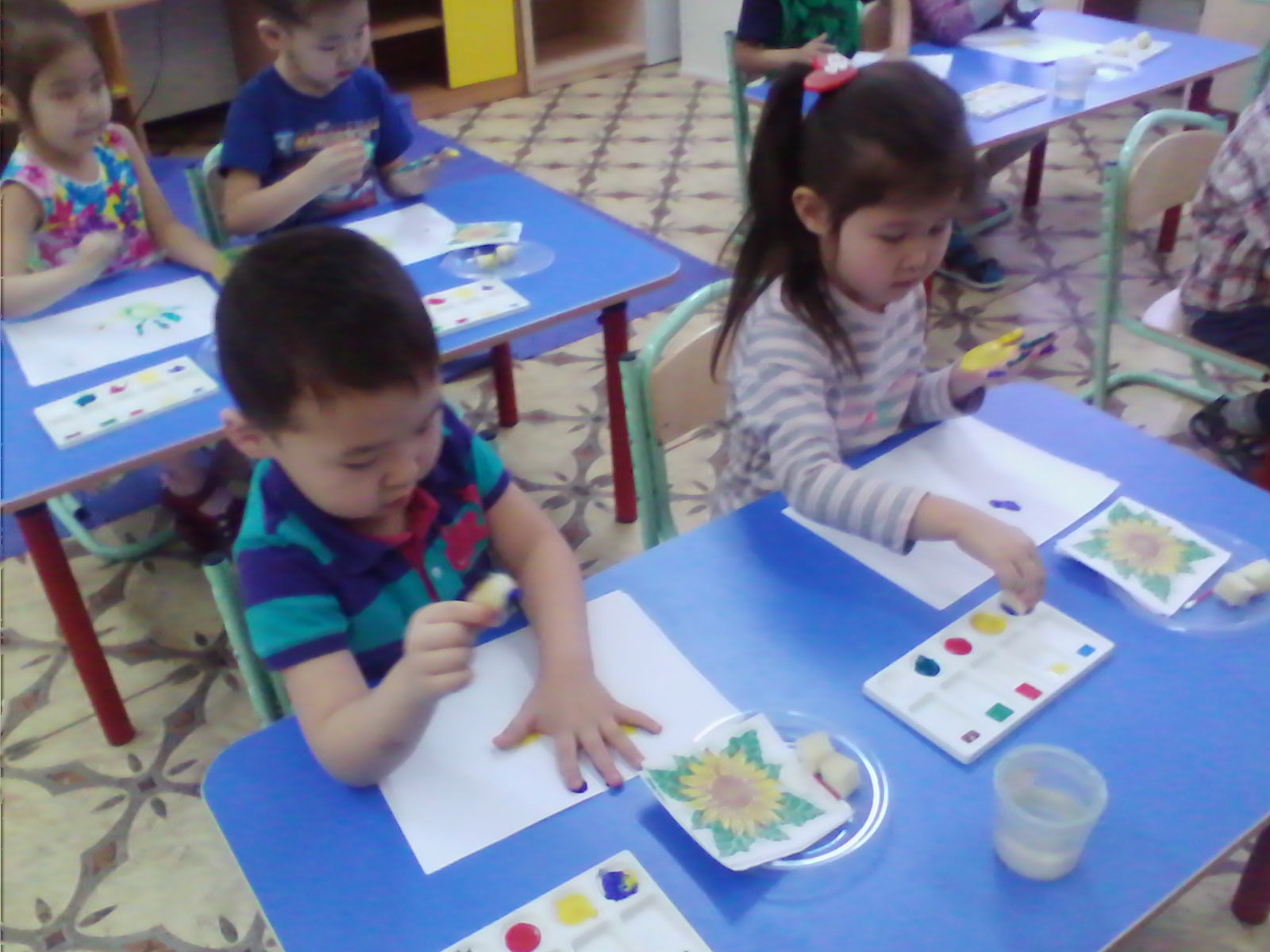 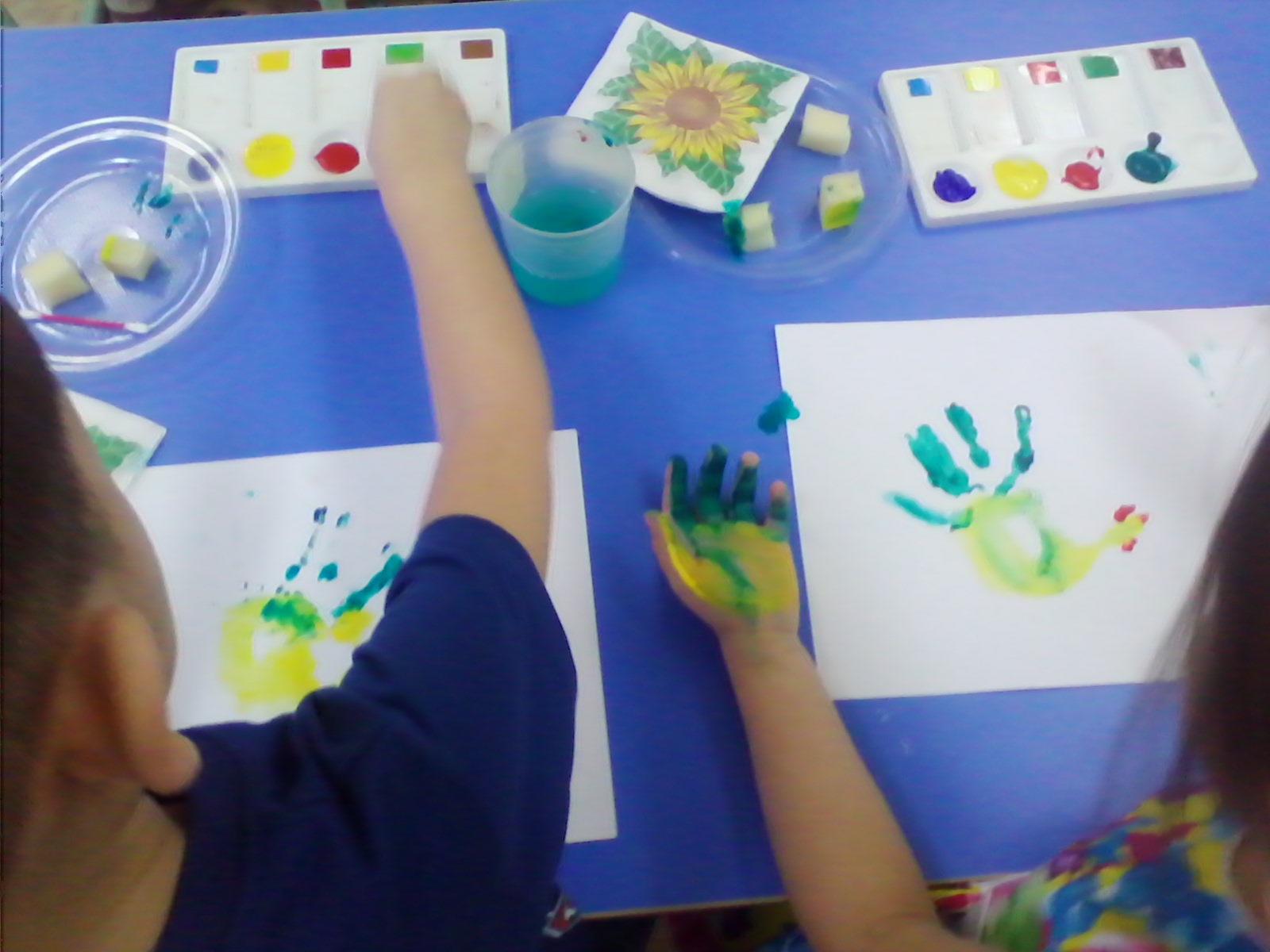 Рисование на крупе
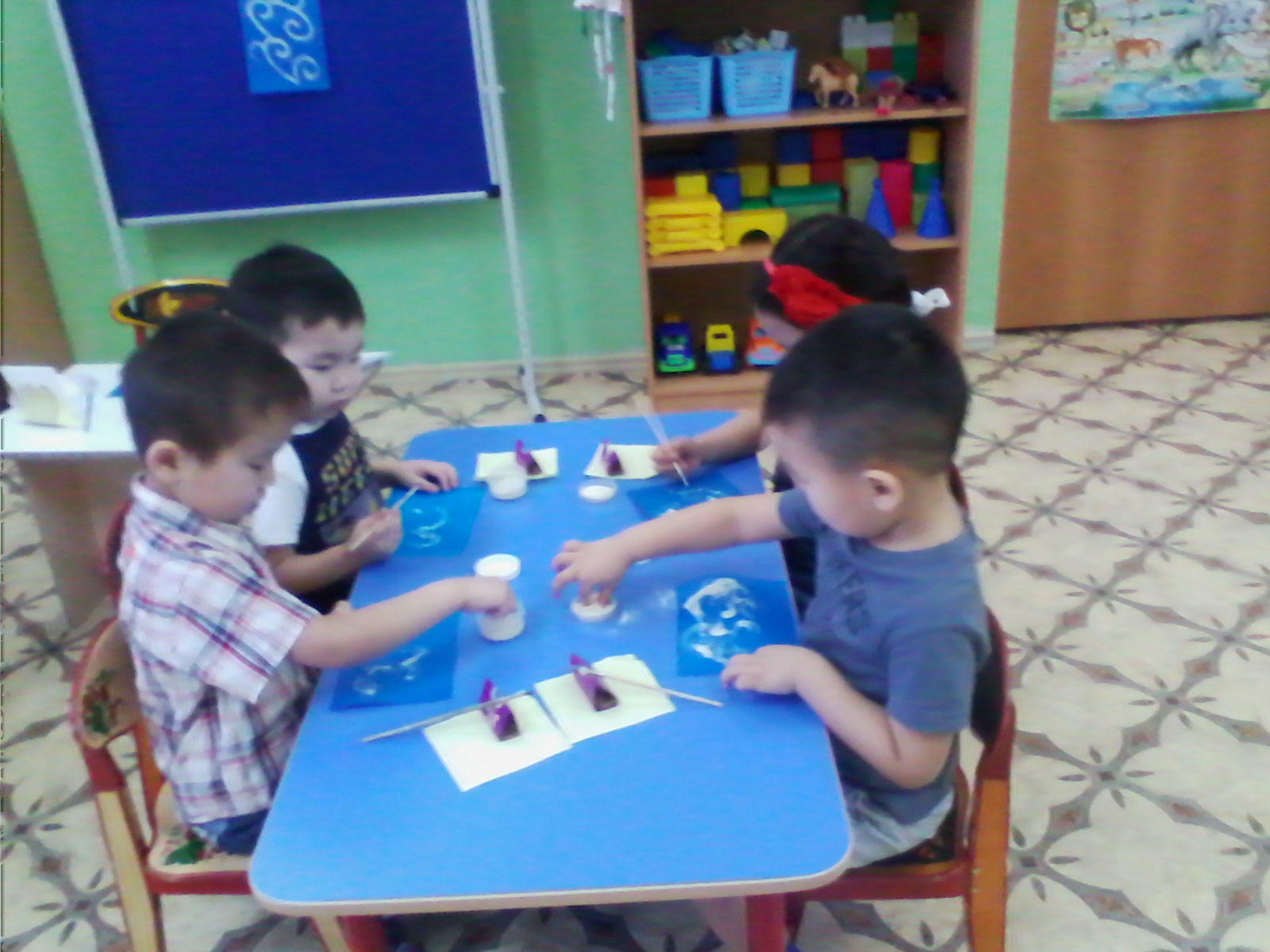 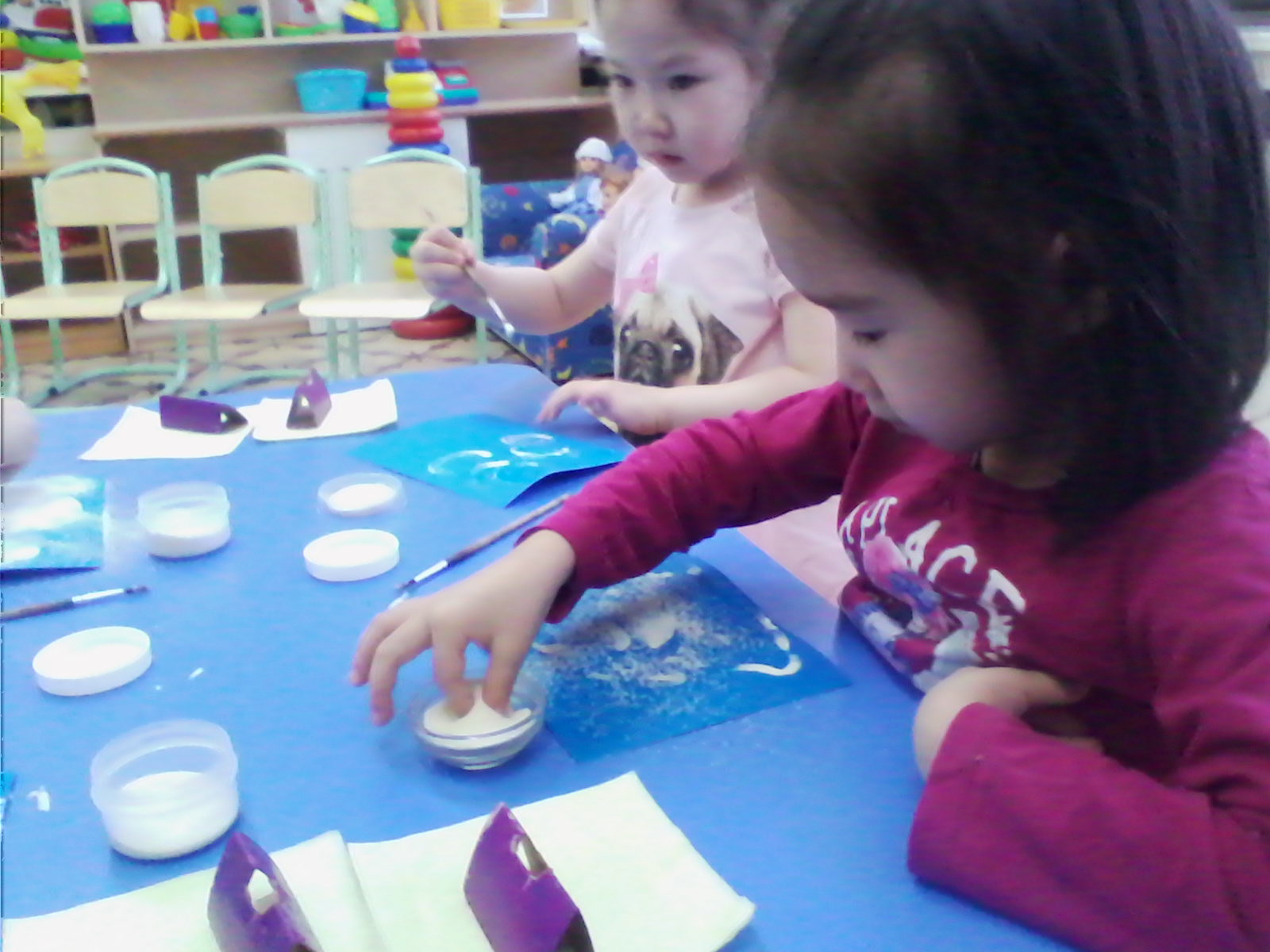 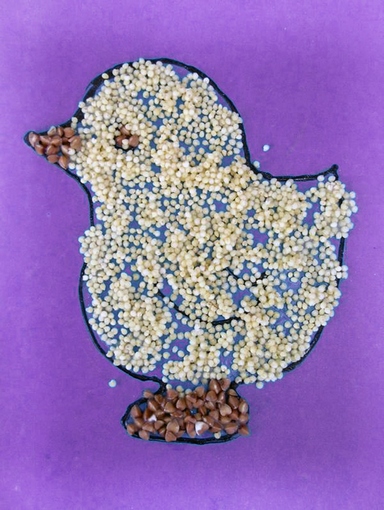 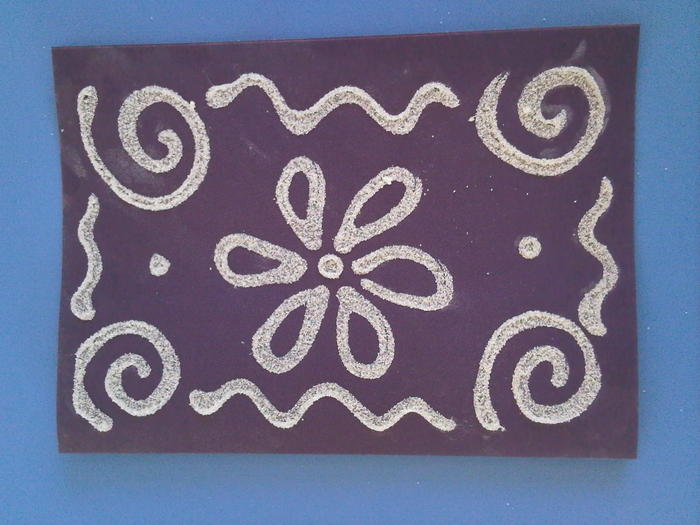 Спасибо за внимание !